ACTIVE CITIZENS, STRONGER COMMUNITIESHow Local Governments Can Support Citizenship for Eligible Lawful Permanent Residents in California
October 17, 2013
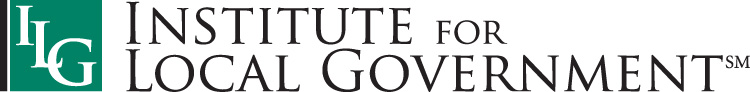 [Speaker Notes: My name is Mahvash Hassan and I am a public engagement consultant from the Institute for Local Government.  I have spent the last year collaborating with cities, counties, community-based organizations as well as regional and national colleges and universities to develop citizenship resources to support local officials across California and I am very excited to share it with you today.  We will be referencing numerous resources on the webinar today and will be sure to provide links as we go, at the end of the webinar as well as a follow-up.  In addition to presentations we will be polling you to better understand your familiarity with the Citizenship and Naturalization needs of lawful permanent residents in your community.  Please feel free to type in questions in the question box on the right side of your screen at any time during this webinar.]
Goals for Today’s Webinar:
Learn how and why local governments support and encourage lawful permanent residents become United States’ citizens 

Share tips on engaging lawful permanent residents and newly naturalized citizens in your community

Understand the role of partnerships between local governments, federal agencies and community-based organizations to support citizenship efforts
Agenda
Introduction
Mahvash Hassan, Institute for Local Government
Local Governments and Citizenship

Sara Campos, Attorney, Author and Consultant
Citizenship – Process, Hurdles and Resources

Eric Cohen, Executive Director, Immigrant Legal Resource Center 
Santa Clara County Citizenship Collaborative

Teresa Castellanos, Program Coordinator, Immigrant Relations and Integration Services (IRIS), Office of Human Relations, County of Santa Clara  
Your Experience, Questions and Ways to Learn More
[Speaker Notes: Sara Campos is an author, attorney and consultant to ILG on the Citizenship Project. She has served as a Staff Attorney for the National Immigration Law Center and the Lawyers Committee for Civil Rights of the San Francisco Bay Area. She is also a professor of Refugee Law  and has taught at Golden Gate University and University of San Francisco Law Schools.

Eric Cohen, executive director of the Immigrant Legal Resource Center is a national expert on naturalization and citizenship law.  He also heads up the New Americans Campaign a national network of legal-service organizations, faith-based organizations, businesses, foundations and community leaders that is paving a better road to citizenship. 

Ms. Castellanos has a 25 year history of working on immigration concerns through government, labor and community based organizations such as Justice for Janitors, the Health Workers Union, and Catholic Charities. 
Teresa has been on the forefront of several projects including the coordination of an annual citizenship day event in 14 languages, bimonthly forums, and an immigrant leadership course.  She oversees immigrant community education projects, an interactive website: www.immigrantinfo.org., the Immigrant speaker’s bureau, and the Immigrant Survivors of Domestic Violence Committee.   In 1999 she staffed the project that conducted research of immigrant communities in Santa Clara County, CA. She contributed to Bridging Borders in Silicon Valley and KIN: Knowledge of Immigrant Nationalities, two books based on the data from the Summit on Immigrant Needs and Contributions.]
ILG Mission
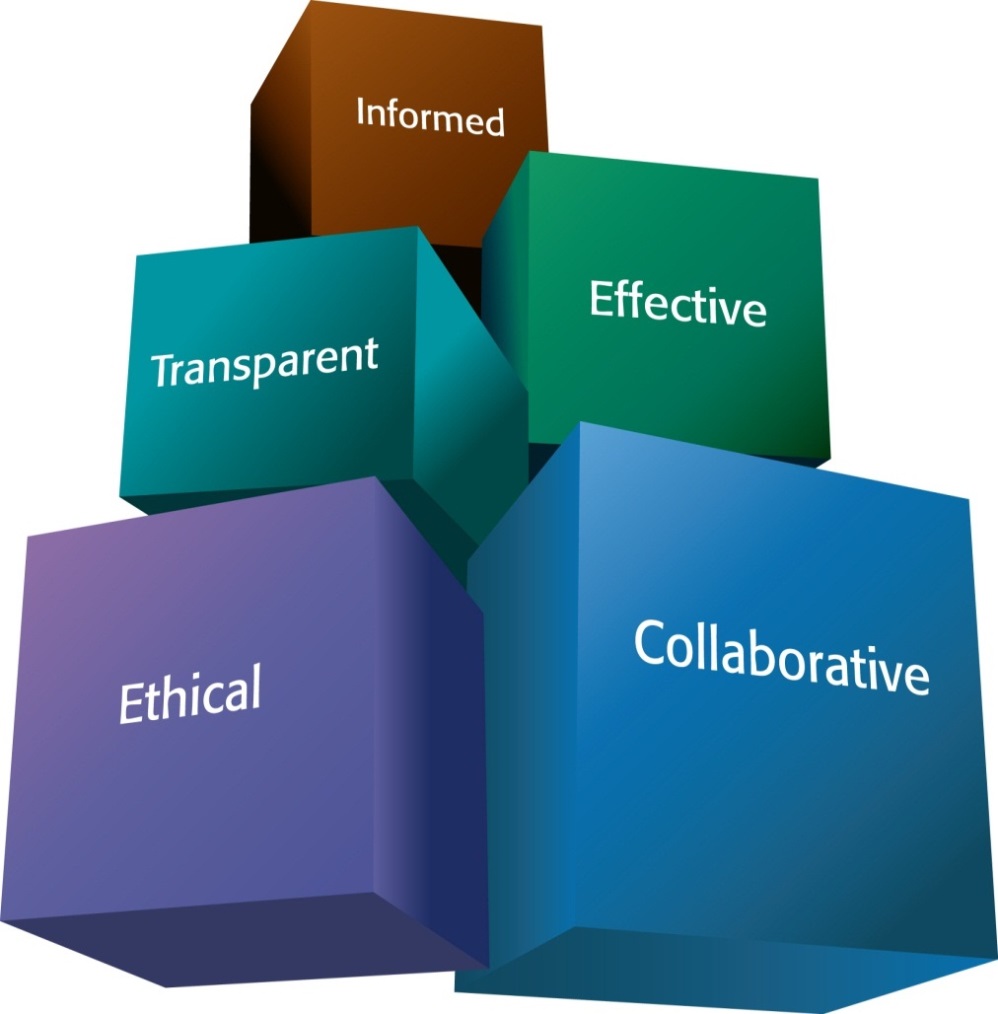 Promoting good government at the local level

Practical, impartial and easy-to-use materials
[Speaker Notes: ) The Institute for Local Government is the non-profit research and education affiliate of the League of California Cities and the California State Association of Counties.  Our mission is to promote good government at the local level and provide practical, impartial and easy-to-use resources that can help local elected officials and staff in their work.]
Resources for Local Officials
Sustainability, Public Service Ethics, Local Government 101 and

Effective and Inclusive Public Engagement and Immigrant Integration
[Speaker Notes: ILG develops resources in many areas including public service ethics ,sustainable communities and public engagement 
I am part of the Public Engagement program at ILG where we work in particular effective and inclusive public engagement.]
ILG’s Inclusive Engagement and Immigrant Integration Work
How can our resources support the local officials’ desire to broaden participation in their public engagement efforts?

How can local governments create, join and sustain multi-sector partnerships to build stronger communities?
[Speaker Notes: ILG’s Inclusive engagement and immigrant integration work is guided by the following questions]
Why Citizenship?
California is home to 2.5 million lawful permanent residents eligible to naturalize and become US Citizens 

Citizenship is a critical point along a
continuum of civic engagement
[Speaker Notes: There]
Methodology
Survey of local officials – city and county

Survey of community- based organizations

Follow-up Interviews

Literature Survey
Methodology Continued…
Data

Migration Policy Institute

California Civic Engagement Project at UC Davis

Center for the Study of Immigrant Integration, USC

Peer Review
ILG’s Citizenship Resources for Local Officials
A Briefing Paper: Active Citizens, Stronger Communities: Helping Lawful Permanent Residents Become Citizens
Website Resources include:
Best Practices and Publications

USCIS Resources for Local Governments 

County level data on foreign-born
 
Economic Impact of Naturalization

Stories from California and beyond
[Speaker Notes: Sara Campos will be sharing some of the key findings from this research and these are some of the resources available on ILG’s website.]
Webinar Presenters
Sara Campos, Consultant saracampos@comcast.net

Eric Cohen, Immigrant Legal Resource Center, ecohen@ilrc.org

Teresa Castellanos, IRIS: Immigrant Relations& Integration Services Office of Human Relations Santa Clara County, Teresa.Castellanos@ohr.sccgov.org

Moderator, Mahvash Hassan, Institute for Local Government, mhassan@ca-ilg.org
[Speaker Notes: Sara Campos is an author, attorney and consultant to ILG on the Citizenship Project. She has served as a Staff Attorney for the National Immigration Law Center and the Lawyers Committee for Civil Rights of the San Francisco Bay Area. She is also a professor of Refugee Law  and has taught at Golden Gate University and University of San Francisco Law Schools.

Eric Cohen, executive director of the Immigrant Legal Resource Center is a national expert on naturalization and citizenship law.  He also heads up the New Americans Campaign a national network of legal-service organizations, faith-based organizations, businesses, foundations and community leaders that is paving a better road to citizenship. 

Ms. Castellanos has a 25 year history of working on immigration concerns through government, labor and community based organizations such as Justice for Janitors, the Health Workers Union, and Catholic Charities. 
Teresa has been on the forefront of several projects including the coordination of an annual citizenship day event in 14 languages, bimonthly forums, and an immigrant leadership course.  She oversees immigrant community education projects, an interactive website: www.immigrantinfo.org., the Immigrant speaker’s bureau, and the Immigrant Survivors of Domestic Violence Committee.   In 1999 she staffed the project that conducted research of immigrant communities in Santa Clara County, CA. She contributed to Bridging Borders in Silicon Valley and KIN: Knowledge of Immigrant Nationalities, two books based on the data from the Summit on Immigrant Needs and Contributions.]
Helping Lawful Permanent Residents Become Citizens: Options for California Local Officials
Why become involved in naturalizing lawful 
permanent residents in your communities? 

Because your community stands to benefit.
How does encouraging immigrants to naturalize benefit your community?
Increasing naturalization in your community 
can lead to: 

Greater civic participation 

Greater social cohesion 

Increased economic growth
About Lawful Permanent Residents
Lawful permanent residents may: 

live permanently in the U.S.
 
own property

attend public schools, colleges

join some branches of the armed forces 

travel freely within and outside the United States

maintain their status indefinitely
About Lawful Permanent Residents
But, lawful permanent residents:

Cannot vote

Cannot sit on juries
Cannot participate in some of the most important decisions of the communities where they live.
Why Naturalize?
Once lawful permanent residents become citizens they can:
Vote

Participate in the jury system

Run for political office

Compete for civil service jobs

Sense of belonging
[Speaker Notes: Last bullet:  cite Sumption and Sarah Flamm, “The Economic Value of Citizenship for Immigrants in the United States,” Migration Policy Institute (2012)]
Naturalization and Civic Participation
Desire for Stronger Community Ties

 Naturalization
 
Higher level of involvement in community affairs 

Greater Social Cohesion
[Speaker Notes: Alice Cottingham, Daranee Petson, Ted Wang, and Robert C. Winn, Building Capacity for ESL, Legal Services and Citizenship: A Guide for Philanthropic Investment and Partnerships. Grantmakers Concerned with Immigrants and Refugees. (2008)
Current population Survey Analysis, California Civic Engagement Project, Center for Regional Change, University of California, Davis (November 2010).]
Data on Naturalization and Civic Participation
Compared with noncitizens, naturalized
citizens report higher levels of civic behavior

join groups

contact public officials

become civically involved
Economic Benefits of Naturalization
For legal immigrants who naturalize
8 to 11 percent greater income

15 percent increase in spending power

apply for federal civil service jobs/other positions requiring security clearance

Signal a greater sense of stability to

employers
Economic Benefits of Naturalization
Increasing the number of immigrants who naturalize can be a boon to individuals,
families and communities
Immigrant spending   stimulates demand
for more products and services  creates
jobs  expand economy.
Getting Informed – The First Steps to Helping Immigrants Naturalize
Learn about immigrants in your community  
Who are the immigrants in your community?  

What are their nationalities and where are they from?

What language(s) do they speak?
Getting Informed – The First Steps to Helping Immigrants Naturalize
Find out about immigrant eligibility for      naturalization
Are there many lawful permanent residents in your area? 

Do these immigrants want to naturalize?

What barriers, if any, do they face?
Getting Informed – The First Steps to Helping Immigrants Naturalize
Do immigrants in your community have access to legal services?

Are high quality, low-cost legal services available in your community?

Are these services readily available or are there backlogs?

Are immigrants aware of these services and are they using them?
How and where to collect thisinformation?
Go where immigrants congregate 

Seek help from trusted community leaders, networks and community organizations known and trusted by immigrants

Engage public schools, adult education programs, colleges, universities and congregations in assessing the needs of immigrants in your community
How and where to collect thisinformation? Continued…
Form an immigrant advisory committee or task force

Recruit other interested officials and community leaders to join you in your efforts
If you sponsor an event and invite immigrants, consider accessible and familiar locations.
Sources to learn about legal services in your area
Directory of free/low-cost legal service organizations
www.immigrationadvocates.org/nonprofit/legaldirectory
Resources for your Spanish-speaking community members
Citizenship Centers that provide a variety of citizenship services such as help with the naturalization application 
www.ciudadania.yaeshora.info 

Hotline operated by the National Association of Latino Elected Officials (NALEO) www.naleo.org
What if no legal services exist in your area?
Work with community services organizations to recruit lawyers and other volunteers interested in naturalizing immigrants. 
BUT be aware of and educate immigrants in your community about fraudulent practitioners or so-called “notarios” in your community.
How Can Local Officials Help Immigrants Become Naturalized Citizens?
Host a citizenship day or drive

Orientation on naturalization with US Citizenship and Immigration Services (USCIS)

Nonprofit community organizations could speak to potential applicants about the naturalization process

Local Example –Through the “You,Me,We=Oakley!” Program, the city of Oakley has sponsored citizenship drives.
How Can Local Officials Help Immigrants Become Naturalized Citizens?
Offer to speak at a naturalization workshop 

Examples: Local officials from the cities of Concord, Patterson, Riverbank, and Woodland spoke to potential applicants.
How Can Local Officials Help Immigrants Become Naturalized Citizens?
3. Provide space for citizenship classes 

Community centers and other public agency facilities 
 
Offer sites at off-peak hours

Offering such space signals to immigrants that they are welcome
How Can Local Officials Help Immigrants Become Naturalized Citizens?
4. Offer free citizenship classes

Riverside County Library

Cupertino Department of Parks and Recreation

Adult school in Ukiah

Santa Clara County
How Can Local Officials Help Immigrants Become Naturalized Citizens?
Partner with philanthropies and community-based organizations
3 year naturalization collaborative 

$1.2M Budget – ½ from City, leveraging additional money from five local foundations along with technical assistance from Grantmakers Concerned with Immigrants and Refugees (GCIR) and the Immigrant Legal Resource Center (ILRC)

7 community-based organizations provide series of free legal and citizenship application workshops and language assistance to eligible immigrants.
[Speaker Notes: Example: City and County of San Francisco]
How Can Local Officials Help Immigrants Become Naturalized Citizens?
Partner with U.S. Citizenship and Immigration Services
LAPL – 73 libraries
Designates citizenship corners

Hold citizenship workshops

Provide referrals 

Provide materials in Spanish, Korean, Chinese, Vietnamese, Farsi, Russian and Japanese

Help members of the community better understand naturalization
[Speaker Notes: Examples: Los Angeles and San Diego Libraries]
How Can Local Officials Help Immigrants Become Naturalized Citizens?
Apply for federal mini-grants

Cities and Counties eligible

Since the creation of these grants, the U.S. Citizenship and Immigration Services awarded $23.2 million through 142 grants to immigrant-serving organizations, including schools, libraries, and cities
How Can Local Officials Help Immigrants Become Naturalized Citizens?
Distribute information on naturalization efforts and technology

Use the ethnic media to inform immigrant communities of your efforts

Citizenshipworks.org
How Can Local Officials Help Immigrants Become Naturalized Citizens?
Citizenship Works - an interactive software that provides:

Free, step-by-step naturalization information

Naturalization forms 

Self-paced tutorial that explained the process

Links to other resources and information about citizenship available online
How Can Local Officials Help Post-Naturalization
Attend/Speak at a naturalization ceremony

Underscore the importance of citizenship

Help deepen new citizens’ involvement in community affairs

Signal to immigrant community that they are welcome

Examples: The Vice-Mayor of Campbell and the Mayor of Redwood City welcomed new citizens last year.
How Can Local Officials Help Post-Naturalization
2. Host a Naturalization Ceremony

Consider offering space at municipal sites during times when they are not regularly used

July 4th, Constitution Day and Citizenship Day - high profile opportunities for local governments to recognize new citizens
How Can Local Officials Help Post-Naturalization
Help New Citizens Register to Vote

“Proud to be an American Citizenship Day” Local officials in Monterey and Santa Cruz county partner with the U.S. Citizenship and Immigration Services and a local congressional office

Register new citizens to vote and provide election information
How Can Local Officials Help Post-Naturalization
Work with the ethnic media to inform new immigrants on voter registration and voting
Partnership between Contra Costa, Santa Cruz, San Francisco, and Los Angeles county officials and local Univision Spanish-language stations: 

to host voter registration sessions

provide information phone banks

and answer questions about registration and voting
How Can Local Officials Help Post-Naturalization
Partnership Radio Bilingue, aired voter education forums throughout California
You can reach out to television and radio affiliates in your area to organize similar programs.
Encouraging immigrants to participate in government life:
Integrating immigrants into the civic life of a community is a two-way process 
Both newcomers and the neighborhood or town that receives them must work together to build stronger communities
Ensuring that newcomers are engaged both economically and civically builds communities with a stronger civic culture and increased policy effectiveness
Such communities become vibrant places to live and are more attractive to people and investors alike.
ILG’s Citizenship Resources
www.ca-ilg.org/immigrant-citizenship


www.ca-ilg.org/engaging-immigrants-and-new-citizens
[Speaker Notes: Active Citizens, Stronger Communities: Helping Lawful Permanent Residents Become Citizens Options for California Local Officials and other resources]